基隆市學校午餐報告
報告人:教育處體健科
1
壹、緣起
一、立法院104年12月14日三讀通過《學校衛生法》部分條文修正案，明定學校供應膳食全面禁用基因改造食材及其初級加工品。
二、非基改食材價格較高，配合法令修正，全面採用非基改食品，經精算，每位學生午餐費每餐成本將增約5元，1學年9個月，一年每位學生成本約增990元，全市約增27,363,600元。加價屬未來趨勢。
2
貳、現況
一、各縣市因應基改方式一覽表（104學年度第二學期）
3
參、因應策略
一、為免增加本市家長負擔，104學年第2學期不加價。未來朝不加價策略因應。
二、本處於104年12月28日基府教體貳字第1040147655號函請各校在契約期限內與餐飲供應廠商採協議方式辦理，以禁用基改食品。
4
肆、午餐供應新作為(1)
一、目的：
1. 以量制價，兼顧品質、營養均衡，團結力量大。
2. 建立制度，抑制非基改費用增加。
3. 增加校際互動、經驗交流，營造午餐供應
     校校有責。
4. 透過良性競爭，遴選出優質廠商，汰弱換強。
5
肆、午餐供應新作為(2)
二、作法：
        為提供本市學生優質午餐，召開四次學校午餐研商會議，於105學年度起:
     (一)44所國、高中及國小自設廚房:
           依人數及地理位置整合成12個採購區，各
           區採「食材總標」統一招標，各自簽約方式。
      (二)13所團膳學校:採「統一招標 複數決標，
            分組輪月供餐」方式辦理。
           藉由匯集需求共同採購，達到價位低、品質      
           高、服務好三贏策略。
6
肆、午餐供應新作為─國、高中及國小自設廚房(3)
八斗、中正、正濱、忠孝、和平1526人
百福中、安樂中1405人
東信、中興、東光、月眉1165人
暖暖中、碇內中1183人
12
1
11
2
深美、深澳1132人
暖暖、八堵、暖江、
暖西、尚仁、碇內
1833人
3
10
成功、西定、太平、
南榮、尚智、安樂
1465人
4
9
長興、華興、七堵
1602人
5
8
7
6
五堵、堵南、瑪陵、復興1315人
長樂、武崙、隆聖1781人
中和、中山、港西、中華、仙洞、德和1483人
7
肆、午餐供應新作為─國、高中及國小自設廚房(4)
12區各自成立採購評選委員會
及採購工作小組
1
採購評選委員會需外聘委員達
   1/3以上
2
3
採購工作小組由各校代表組成
食材採購每餐：
國小25元為原則
國、高中27元為原則
4
8
午餐供應新作為─國小團膳(5)
兩校午餐
供應形式相同
新北市中小學286校營養午餐價格，其中264校低於50元，大多數為45元
（引自2015年5月19日自由時報翁聿煌）
◎班級數：36班。
◎供餐型態：團膳。
◎價格：45元。
◎供餐情形：4菜1湯。
◎人數：1193人。
◎班級數：54班。
◎供餐型態：團膳。
◎價格：50元。
◎供餐情形：4菜1湯。
◎人數：1714人。
信義國小
仁愛國小
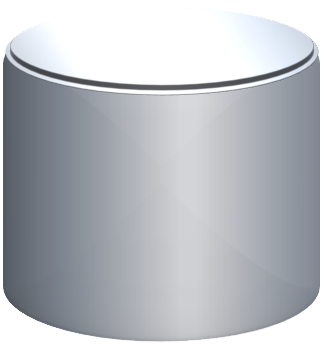 兩校聯合招標（2,907人），以量制價
以仁愛國小45元價格，達信義國小供膳品質
9
肆、午餐供應新作為─國、高中團膳(6)
供餐方式：正取3家廠商，備取2家，分組輪月供餐
9個月期間、3家廠商、3組學校（每組約2700人）。
藉滿意度提升廠商競爭力，提供優質品質。
3家廠商輪流，營養均衡，口味多樣化，養成學童不偏食的飲食習慣。
10
肆、午餐供應新作為─國、高中團膳(7)
C
A
B
11
肆、午餐供應新作為─國、高中團膳(8)
委託專業服務勞務採購（2千萬以上為巨額採購）。
限制性招標，經公開評選(3家正取、2家備取)
採購金額：暫依104學年各校學生人數預估約8千萬（含市府經費補助約20,103,300元及自費）
履約期間：105學年第1學期及第2學期（不含例假日及寒暑假，依各校行事曆履行供應）。
採購性質
本案由11校逐年輪流統籌辦理  各校共同參與   達經驗傳承效能
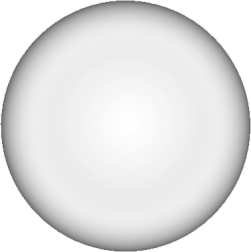 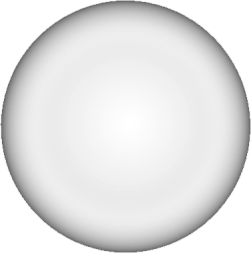 肆、午餐供應新作為─國、高中團膳(9)
成立採購評選委員會及採購工作小組
採購評選委員會(共11人)
採購工作小組
(共11人)
外聘委員5人： 由主辦學校自工程會專家資料庫遴選3倍建議名單，簽報市府供市長圈選核定。
內派委員6人：由11校提供3倍建議名單送主辦學校，簽報市府供市長圈選核定。
11校各指派1人擔任，由主辦學校簽報市府核定。
13
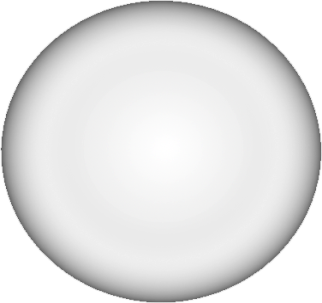 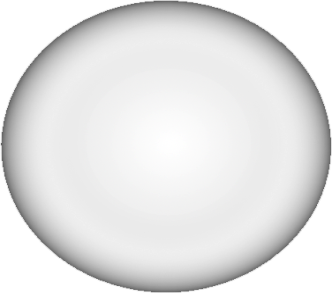 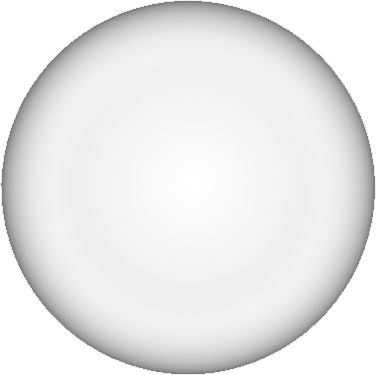 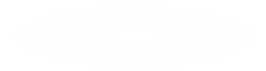 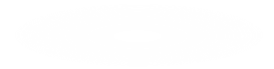 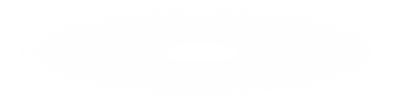 伍、問題與解決(1)
團膳統一採購
學校
問題
家長
問題
學生問題
14
伍、問題與解決(2)
飲食問題會隨個人喜好及口味不同而產生許多不同的問題。
學生問題
1. 每月彙整學生團膳滿意度調查表，以量化的數據       藉以要求廠商改進之依據。
 2. 以3家廠商輪月供餐的方式，提供多種烹煮變化，飲食更均衡，改善學童偏食習慣。
解決方法
15
伍、問題與解決(3)
1. 多數決標就會出現比較，家長反應A廠商菜色比
     B廠商差，希望更換廠商。
2. 得標廠商是否會影響學生午餐供應緊急應變時效。
家長問題
1. 召開各校會長及備妥家長說帖，使家長瞭解團膳
         採購立意與實施方式。
     2. 製作家長調查表，採取建議與改善之道。
     3. 建立自然淘汰機制，以留優汰劣。
解決方法
16
伍、問題與解決(4)
1.統一採購時整合各學校需求，費時費力。
          2.巨額採購與查核增加承辦學校行政負擔。
          3.各學校需將原本的供應商選擇權交出。
          4. 使用電梯之電費、保養費分攤方式。
學校問題
1.採購工作小組每月至少開會一次，以解決各校需求。
           2.建立SOP
        3.團膳採購主辦學校承辦人員敘獎，以資鼓勵。
        4.訂定共同需求，各校於招標前在不牴觸共同需求下提列
            個別需求。
        5.要求廠商聘用專人，於供餐期間協助訂餐、收費、
            確認供餐品質、異物處理、緊急事件聯繫及其他午餐
            相關事宜。
解決方法
17
謝謝聆聽
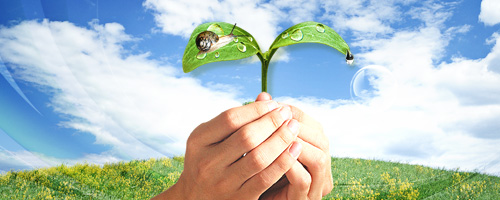 18